«Новороссийский колледж строительства и экономики»  (ГАПОУ КК «НКСЭ»)
Дисциплина: «Химия»
Тема «Электрохимические процессы»
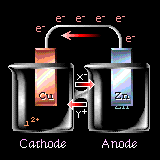 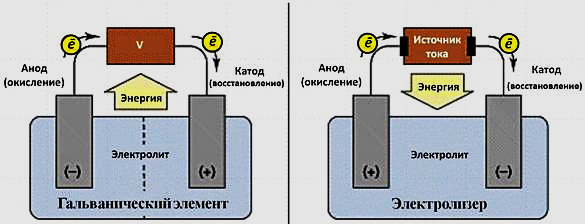 2022 г.
Материал подготовлен кандидатом технических наук Кузьминой Ириной Викторовной
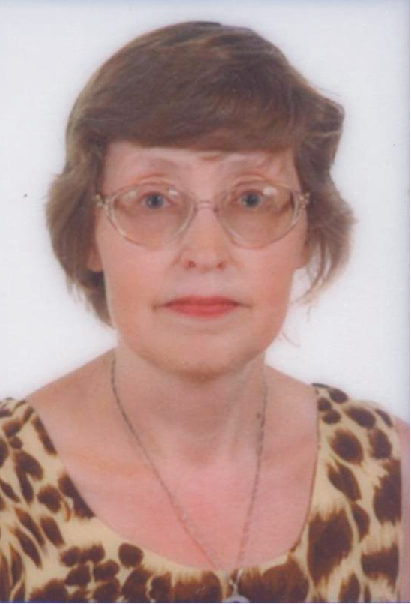 Я, Кузьмина Ирина Викторовна, кандидат технических наук с большим опытом преподавания в высшей школе и НКСЭ. Много знаю, люблю свой предмет, обобщила полезную для Вас информацию по дисциплине «Химия»
Инструкция по использованию
 интерфейса
Вернуться к содержанию
Переход к тому действию, о котором гласит надпись, выделенная вишневым или желтым цветом
Справочная таблица
Вернемся к опыту 2
Esc
Для выхода из программы нажмите «Esc» на клавиатуре
Кнопки для перемещения вперед и назад по материалу занятий
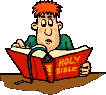 Содержание
Инструкция по использованию интерфейса
Электрохимические процессы (основные понятия). Электродный ряд напряжения. Электролиз. Применение электролиза. Использованные источники.
Электрохимические процессы (основные понятия)
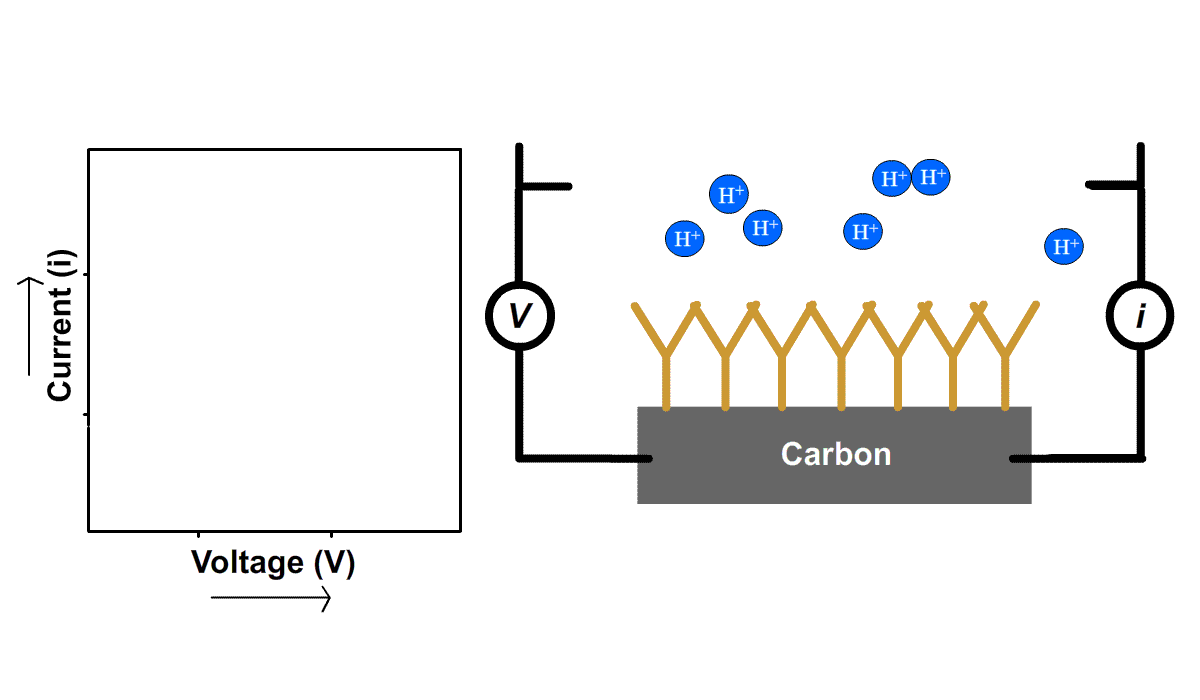 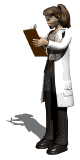 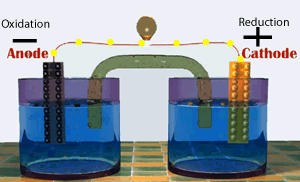 Электрохимическими называются процессы:
а) протекающие в растворе под воздействием электрического тока (электролиз);
б) протекающие в растворе и приводящие к возникновению электрического тока во внешней цепи (гальванический элемент).
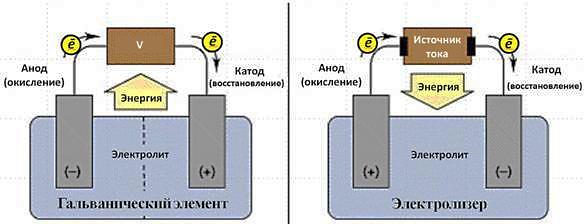 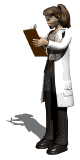 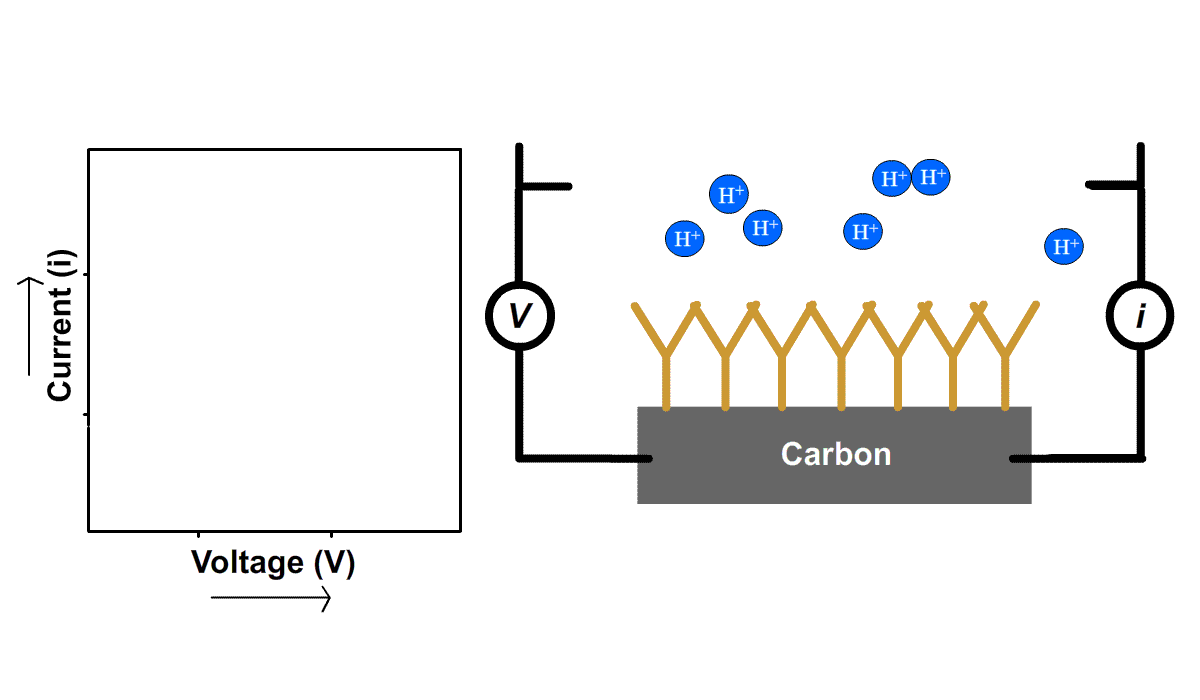 Электролиз
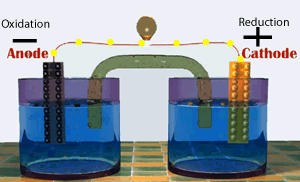 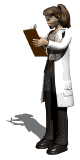 Гальванический элемент
Процессы, протекающие в аккумуляторах, пример смешанных электрохимических реакций.
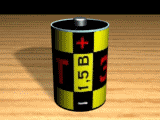 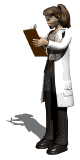 Электрохимические процессы – это частный случай окислительно-восстановительных реакций (ОВР).  
ОВР можно осуществлять двумя способами: 
 при прямом контакте окислителя и восстановителя, когда электроны переходят от восстановителя к окислителю непосредственно. 
 при пространственном разделении окислителя и восстановителя, когда электроны переходят по проводнику электрического тока – по внешней цепи.
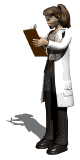 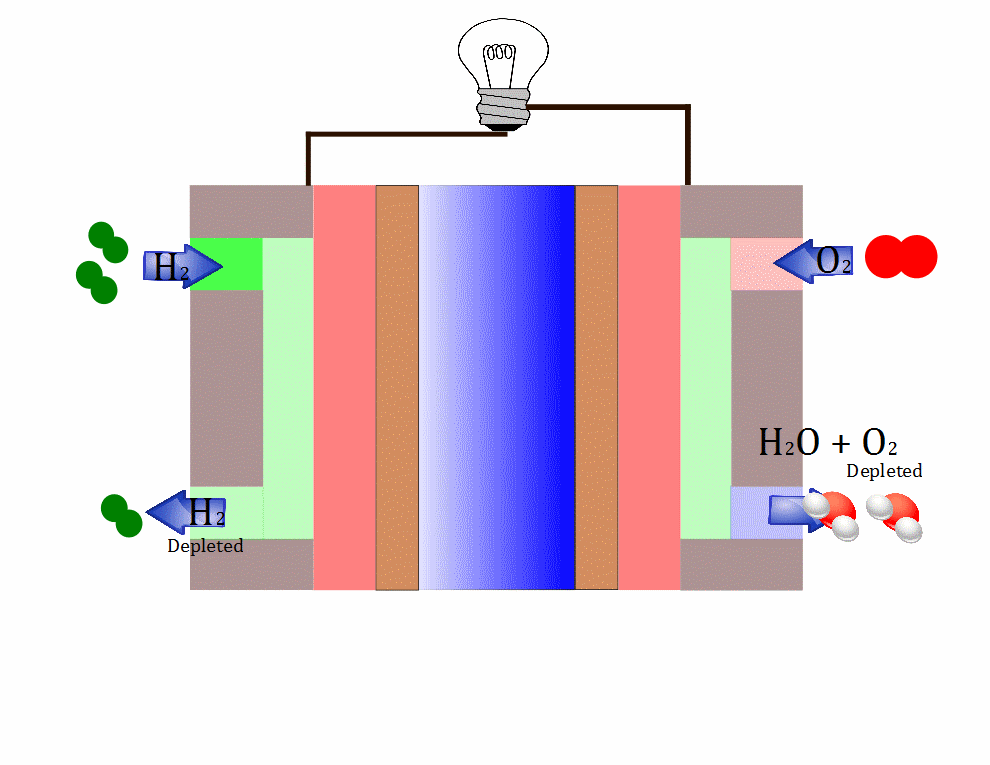 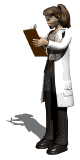 Водородный топливный элемент
В электрическую энергию можно превратить энергию только окислительно-восстановительного  (ОВ) процесса.

Гальванический элемент – это устройство, в котором происходит превращение химической энергии в электрическую. 

Состоит из 2-х электродов, на одном идет процесс окисления, на другом – процесс восстановления.
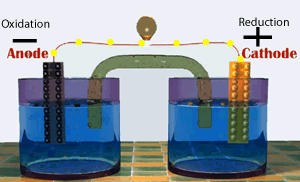 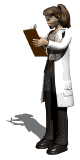 Электроды – это металлические или графитовые объекты (обычно стержни или пластины), на которых происходит окисление или восстановление.
Катод – электрод, на котором происходит восстановление.
Анод – электрод, на котором происходит окисление.
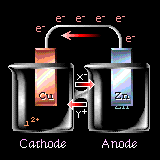 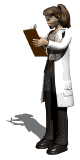 [Speaker Notes: Электрод с избытком электронов называют отрицательным полюсом гальванического элемента, а электрод с недостатком электронов – положительным полюсом . Отрицательным полюсом гальванического элемента является более активный металл, на котором имеется избыток электронов. Следовательно, катод в гальваническом элементе заряжен отрицательно. 
Управляющая кнопка – к слайдам о свинцовом, никель-кадмиевом аккумуляторах и сухом элементе.
Электроны по внешнему участку цепи (по металлическому проводнику) переходят от отрицательного полюса гальванического элемента к положительному (от катода к аноду).]
Электродный ряд напряжения
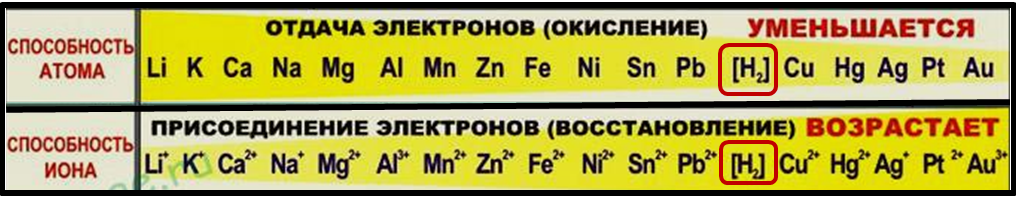 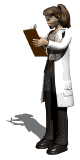 Электрохимический ряд активности металлов (ряд напряжений, ряд (вытеснения) Бекетова, ряд стандартных электродных потенциалов) – последовательность, в которой металлы расположены в порядке увеличения их стандартных электрохимических потенциалов E0, отвечающих полуреакции восстановления катиона металла Men+: 
Men+ + nē → Me0
Ряд напряжений характеризует сравнительную активность  металлов в окислительно-восстановительных реакциях в водных растворах.
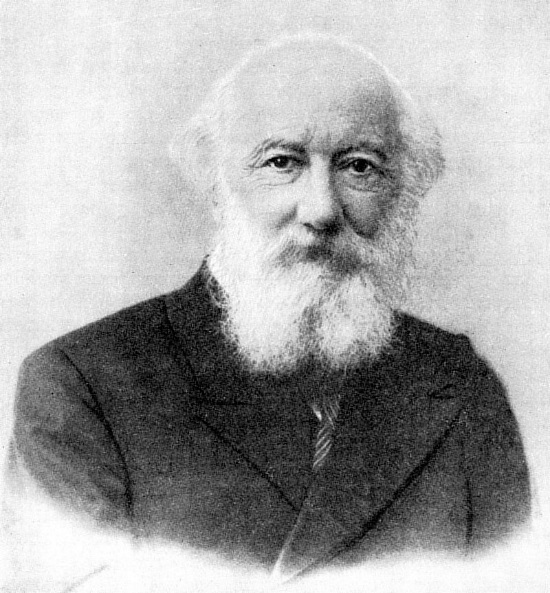 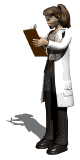 Никола́й Никола́евич Беке́тов
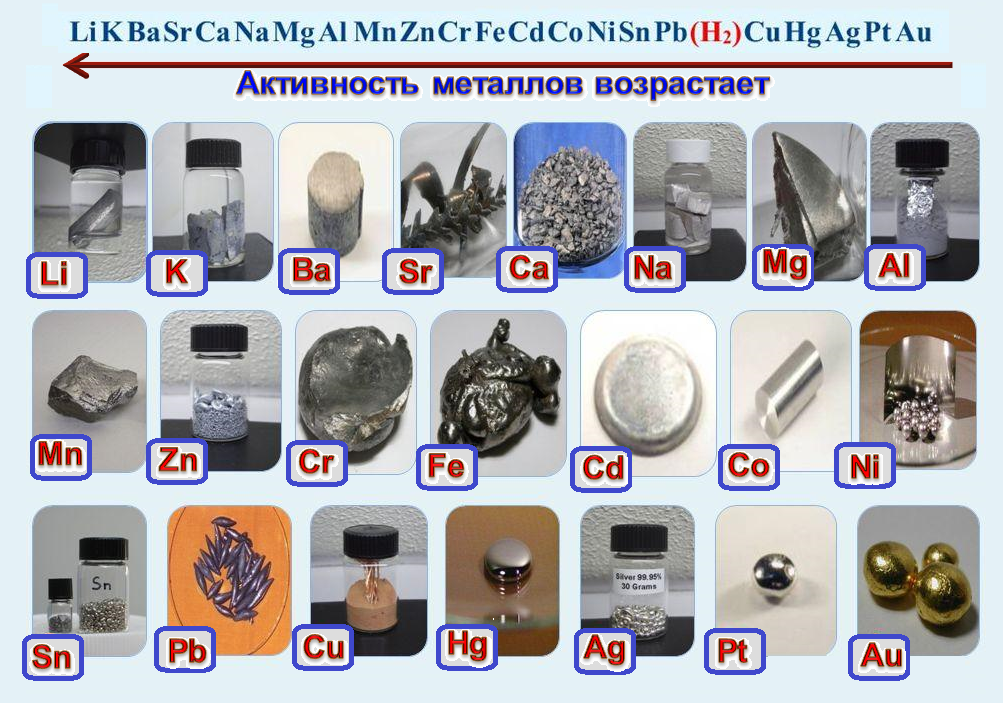 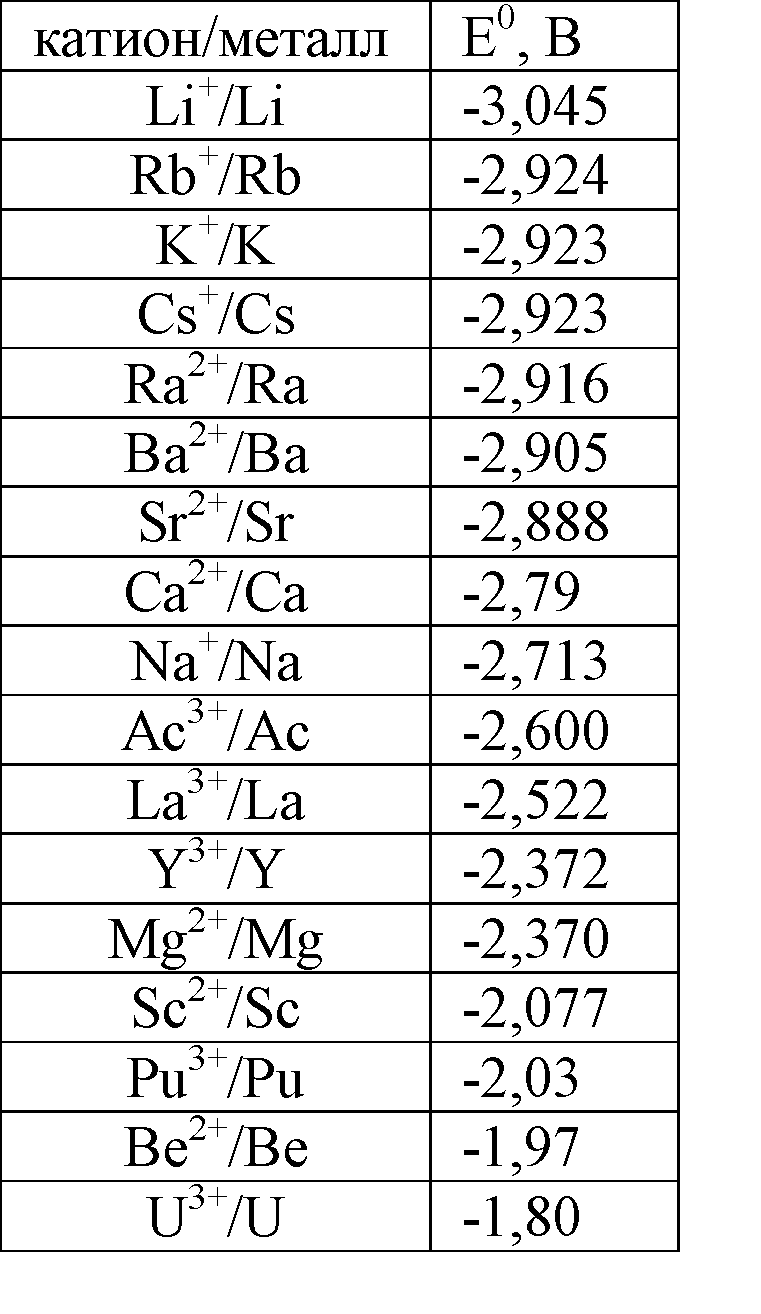 Стандартные электрод-ные потенциалы Е0  для полуреакций в форме восстановления:
Mn+ + nē ↔ M0
характеризуют окислительную способность Mn+ (восстанови-тельную способность М – металлов)
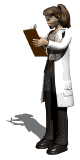 [Speaker Notes: Используется в различных бытовых устройствах и в компьютерах (ноутбуках). Активные массы электродов находятся в плоских коробочках с отверстиями. Активная масса катода – гидратированный оксид никеля NiOOH с добавлением графита для увеличения электропроводности, активная масса анода – смесь губчатого кадмия с порошком железа.]
Стандартные электродные потенциалы (Е0) металлов
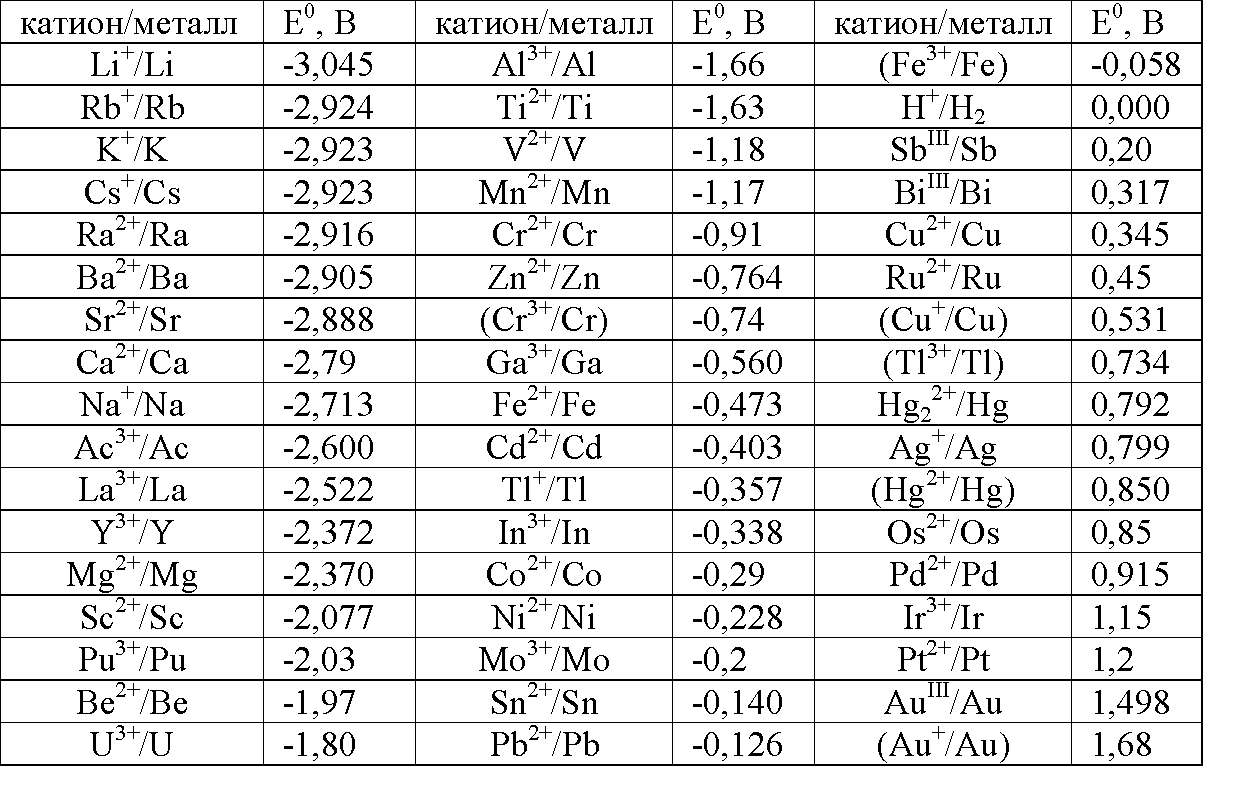 Ряд напряжений используется на практике для сравнительной [относительной] оценки химической активности металлов в реакциях с водными растворами солей и кислот и для оценки катодных и анодных процессов при электролизе:
Металлы, стоящие левее водорода, являются более сильными восстановителями, чем металлы, расположенные правее: они вытесняют последние из растворов солей. Например, взаимодействие 
Zn + Cu2+ → Zn2+ + Cu 
возможно только в прямом направлении.
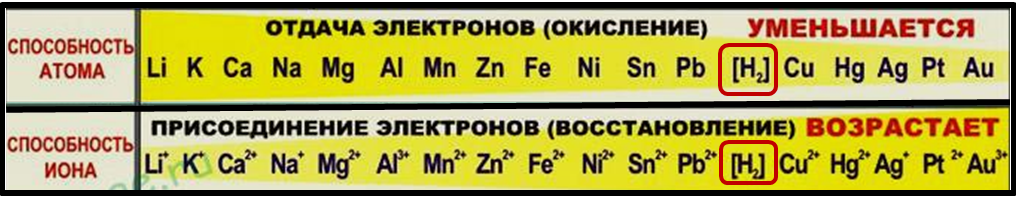 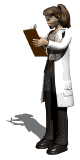 Металлы, стоящие в ряду левее водорода, вытесняют водород при взаимодействии с водными растворами кислот-неокислителей; наиболее активные металлы (до алюминия включительно) – и при взаимодействии с водой.
Металлы, стоящие в ряду правее водорода, с водными растворами кислот-неокислителей при обычных условиях не взаимодействуют.
При электролизе металлы, стоящие правее водорода, выделяются на катоде; восстановление металлов умеренной активности сопровождается выделением водорода; наиболее активные металлы (до алюминия) невозможно при обычных условиях выделить из водных растворов солей.
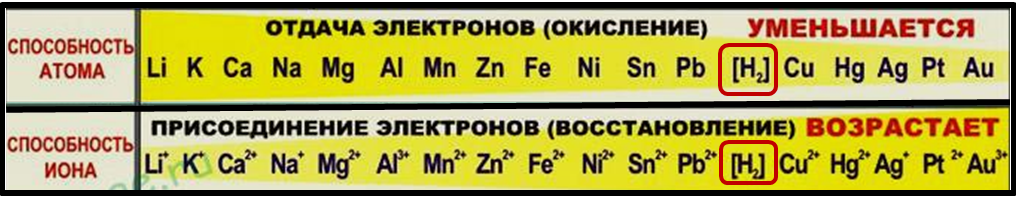 Повторим
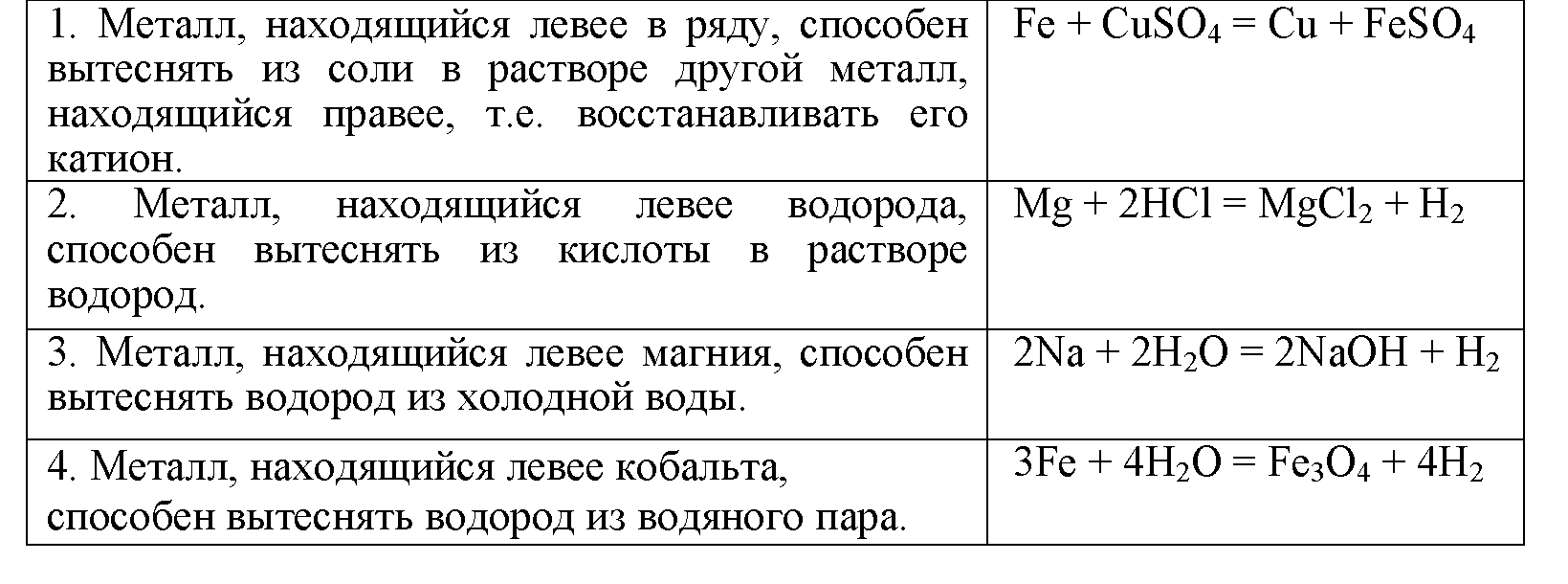 Электролиз
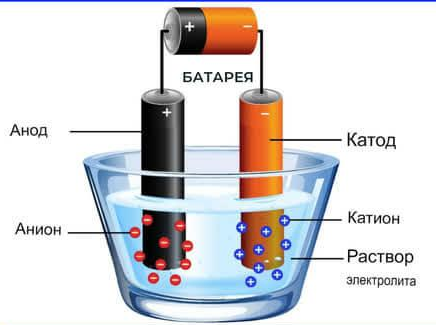 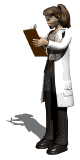 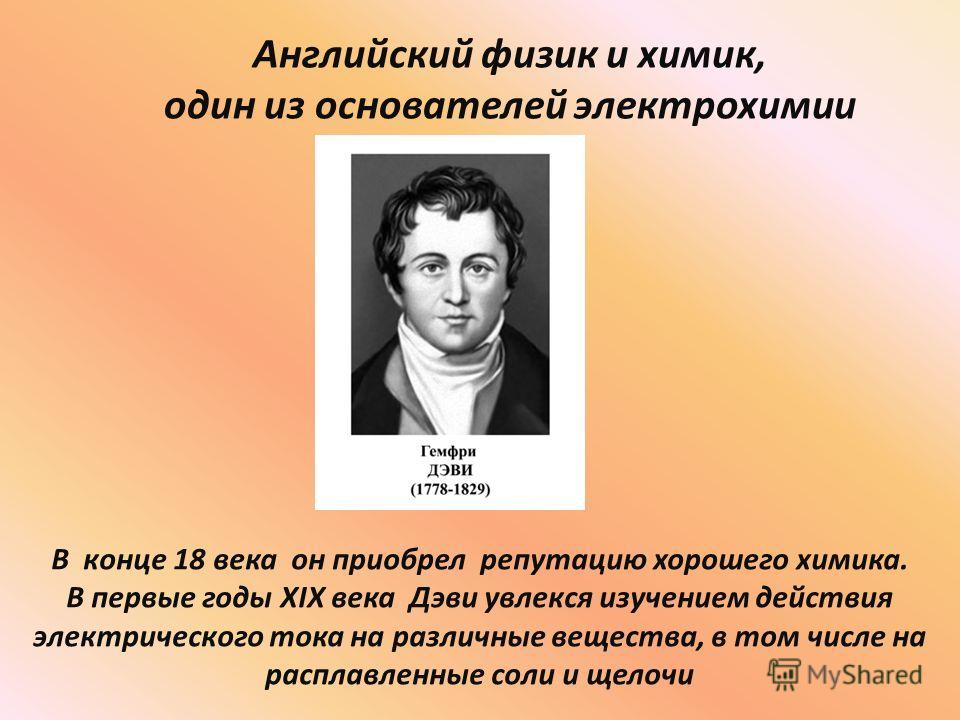 Электролизом называется гетерогенная окислительно-восстановительная реакция, происходящая на электродах под действием электрического тока внешнего источника. Этот процесс сопровождается превращением электрической энергии в химическую.
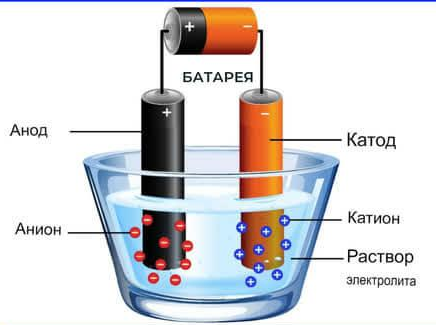 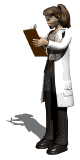 Для осуществления электролиза к отрицательному полюсу внешнего источника электричества подключают электрод, на котором будет проис­ходить реакция восстановления (т.е. катод), а к положительному полюсу – электрод, на котором будет происходить реакция окисления (т.е. анод), и погружают их в водный раствор или расплав электролита.
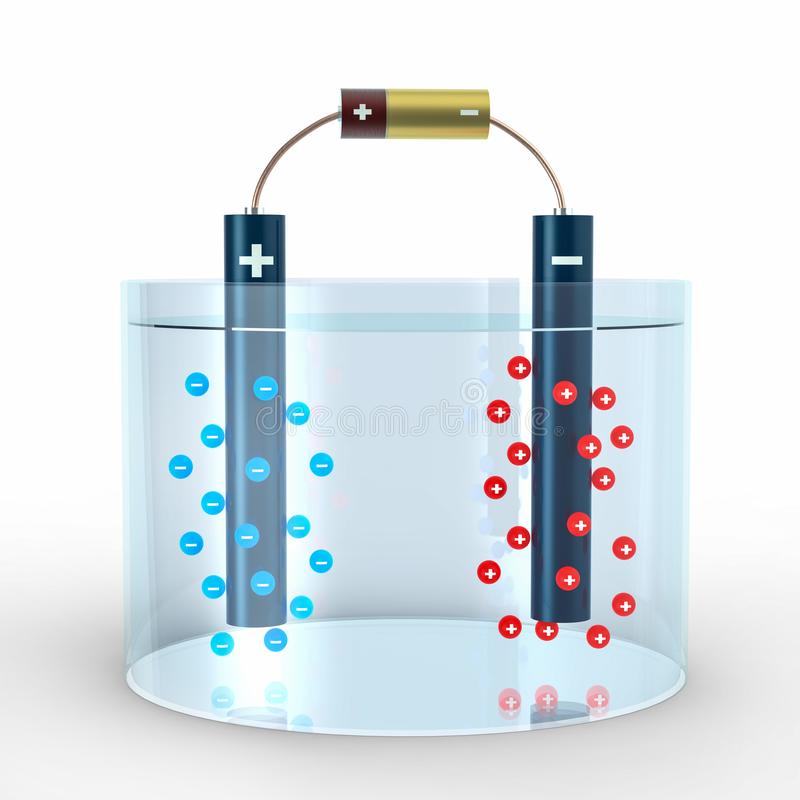 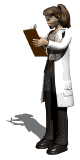 На катоде в первую очередь восстанавливаются те ионы, молеку­лы или атомы, потенциалы которых наиболее высокие.
1. Если электродный потенциал металла существенно более отрица­телен, чем потенциал водородного электрода (ниже –1,0 В, например, Аl, Mg, Na), то на катоде восстанавливается водород.
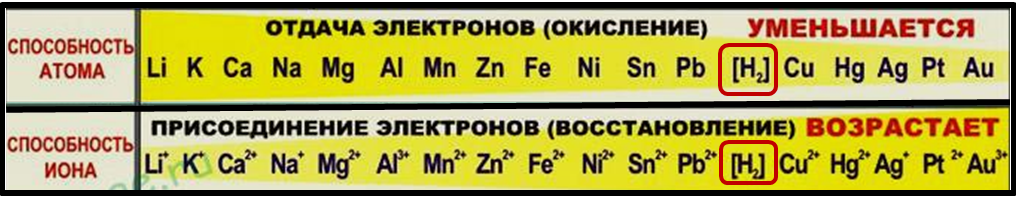 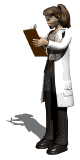 На катоде … 
2. Если электродный потенциал металла более положителен, чем по­тенциал водородного электрода (металлы, стоящие в ряду напряжений по­сле водорода, например Сu, Ag и др.), на катоде разряжаются ионы метал­ла.
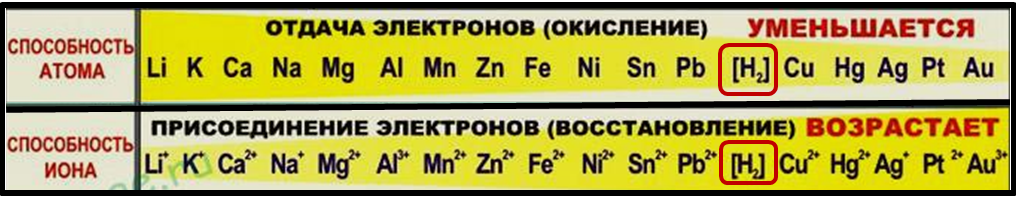 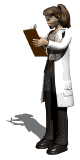 На катоде … 
3.  Если электродный потенциал металла имеет отрицательное значе­ние, но не ниже (–l) B (Zn, Fe, Sn, Ni и др.), то его ионы могут восстанавли­ваться на катоде одновременно с ионами водорода из воды.
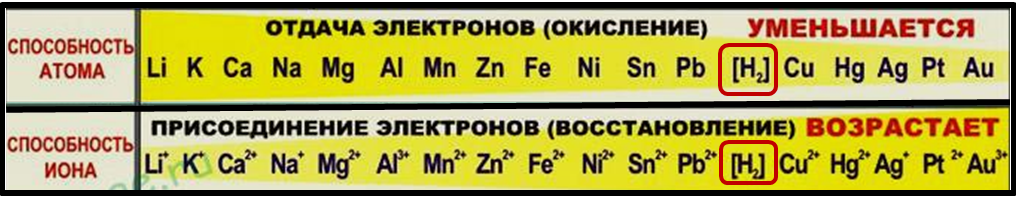 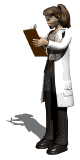 Запомним:
Катодные процессы
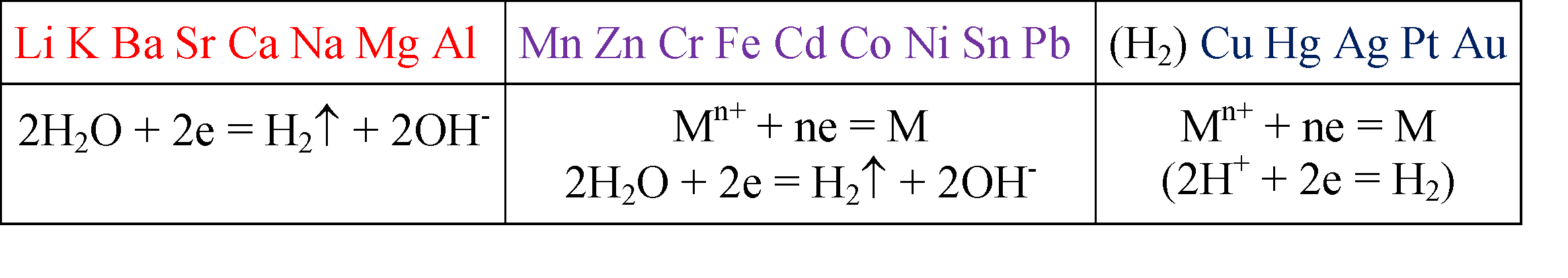 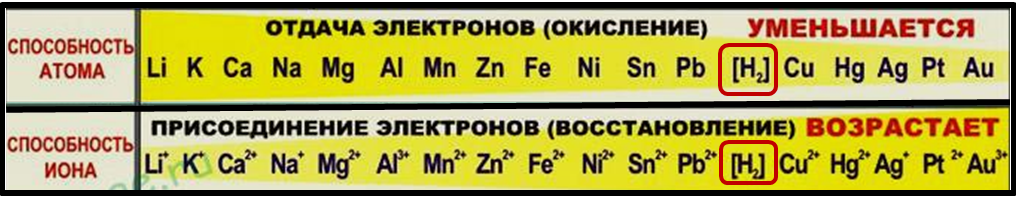 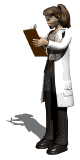 [Speaker Notes: Если анод растворим в условиях электролиза (железо, медь и т.п.), то независимо от природы аниона электролита на аноде происходит окисление материала анода. Анодный процесс заключается в растворении анода. Многие металлические детали и изделия хромируют, чтобы защитить от коррозии. Это осуществляется с помощью электролиза с растворимым анодом, анод в данном случае представляет собой слиток хрома. А каждый блестящий хромированный чайник побывал катодом.
Характер процессов, протекающих на инертном аноде, зависит прежде всего от способности аниона электролита к окислению. 
Если в растворе несколько разных анионов, способных окисляться, то окисляться в первую очередь будет тот, который стоит левее в этой схеме (тот, ОВ потенциал для которого меньше).]
На аноде при электролизе идет процесс окисления, т.е. отдаче электронов восстановителем, поэтому в первую очередь должны окислять­ся те атомы, молекулы или ионы, потенциалы которых в данных условиях наиболее низкие.
На нерастворимых анодах происходит окисление анионов только бескислородных кислот: S2–, I –, Вr –, Сl –.
Например, в случае электролиза раствора NaCl на аноде протекает процесс окисления ионов хлора, и образуется газообразный хлор:
2Сl – – 2ē → Сl2
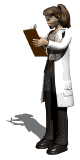 На аноде …
На нерастворимых анодах …
Если электролизу подвергаются водные растворы солей, в состав которых входят анионы кислородсодержащих кислот (SO42–, NO3–, CO32–) или анионы F–, то на нерастворимом аноде в первую очередь окисляются гидроксогруппы воды с выделением кислорода: 
4ОН– – 4ē → О2 + 2Н2O.
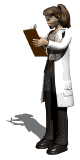 Учитывая, что вода является слабым электролитом, анодный про­цесс можно записать иначе:
2Н2O – 4ē → О2 + 4Н+
то есть одновременно с образованием кислорода в анодном пространстве создается кислая среда (рН < 7).
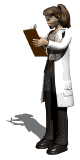 Запомним:
Анодные процессы
Растворимый (активный) анод:
М – ne = Mn+
Нерастворимый (инертный) анод:
2RCOO– – 2ē = R–R  + 2CO2
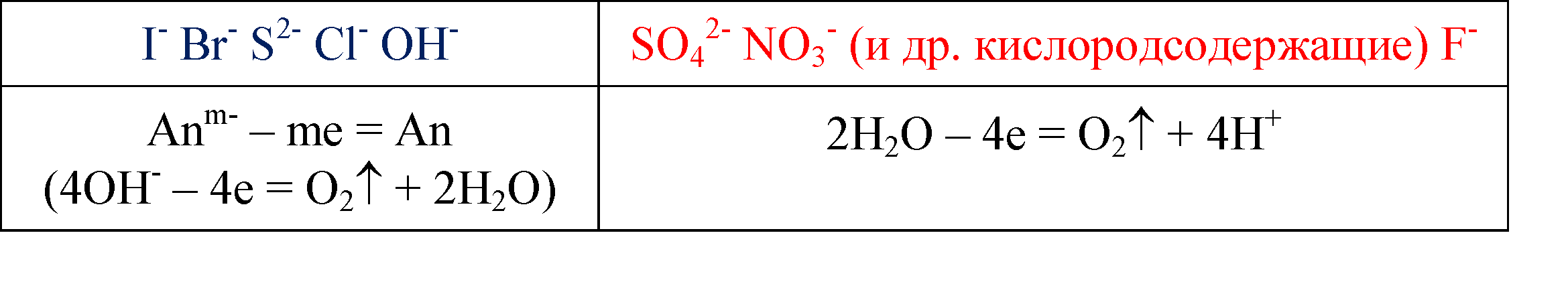 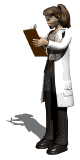 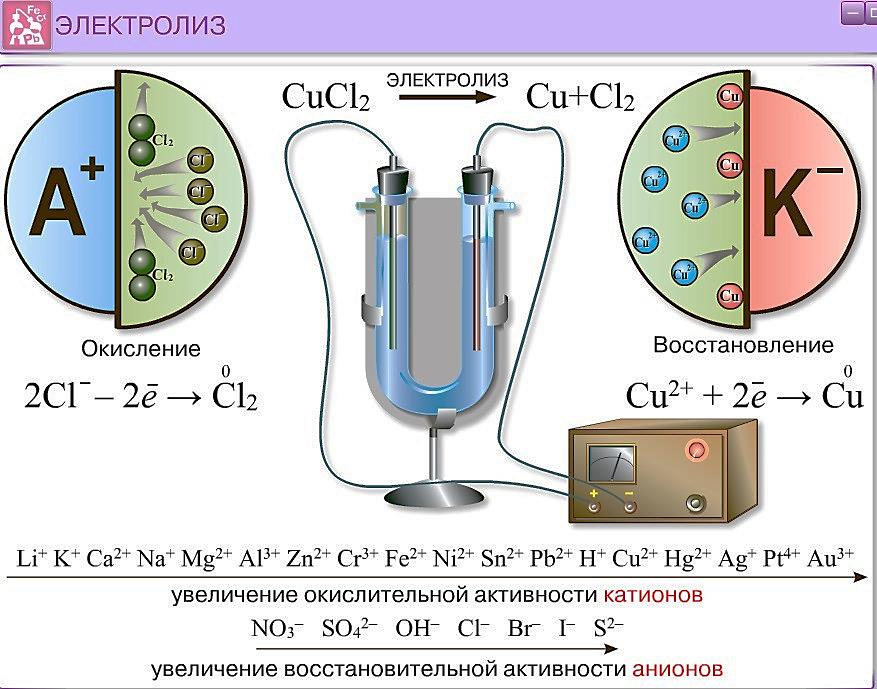 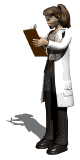 Под действием электрического тока в водном растворе хлорида меди (II):
CuCl2  Cu2+ + 2Cl–
Н2O  Н+  + ОН–
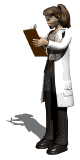 Под действием электрического тока в водном растворе хлорида натрия:
NaCl  Na+ + Cl–
Н2O  Н+  + ОН–
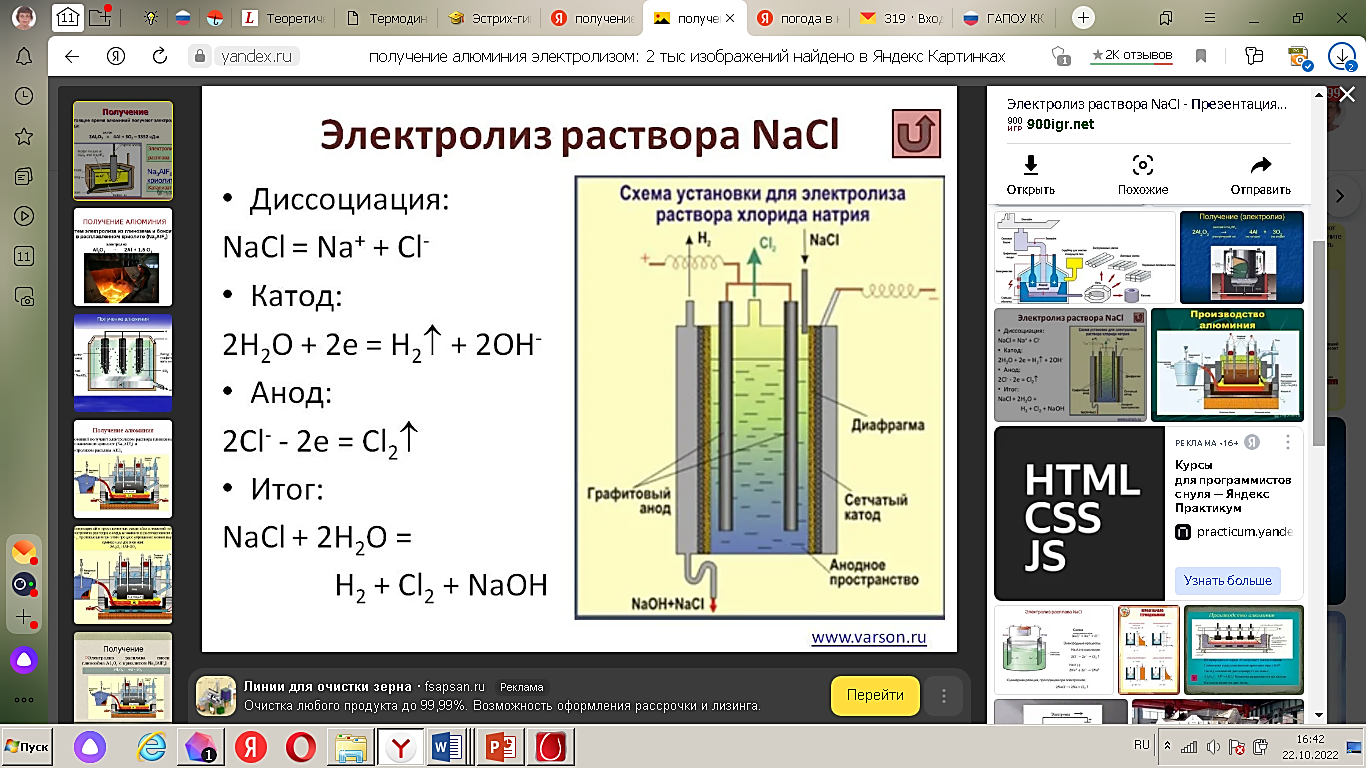 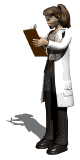 Под действием электрического тока в водном растворе сульфата меди (II):
CuSO4  Cu2+ + SO42–
Н2O  Н+  + ОН–
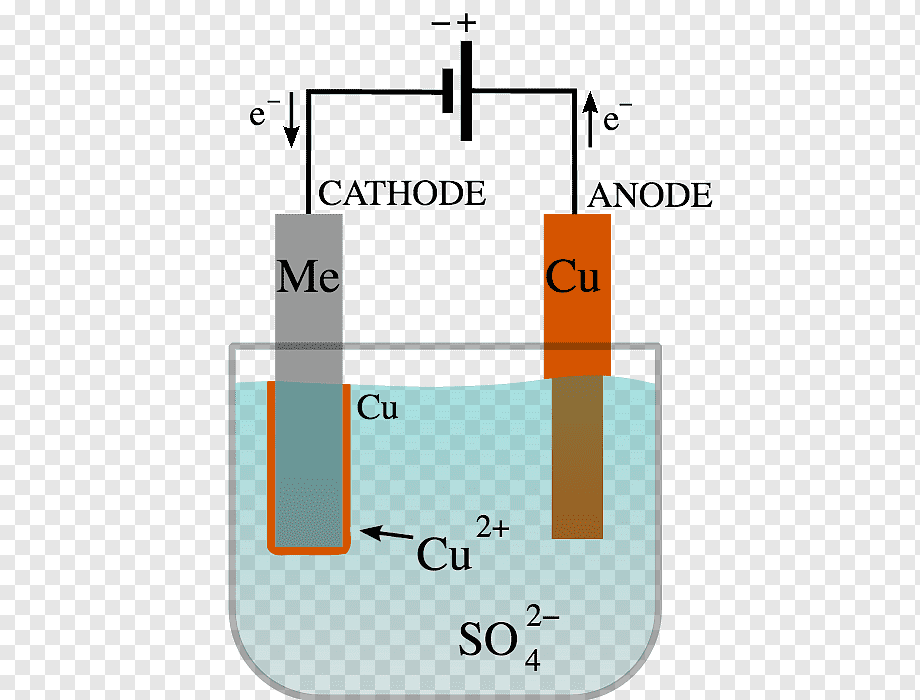 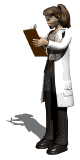 Под действием электрического тока в водном растворе сульфата натрия:
Na2SO4  Na+ + SO42–
Н2O  Н+  + ОН–
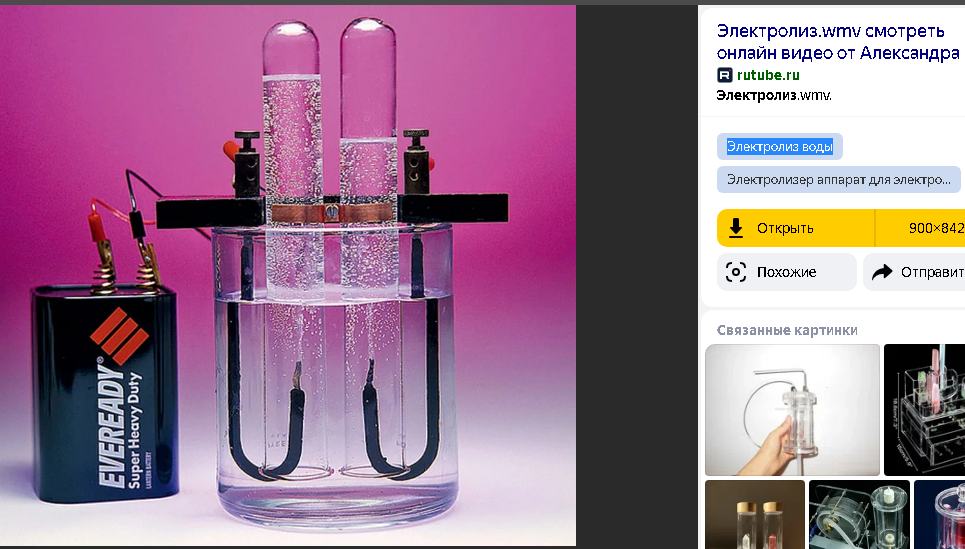 Электролиз воды
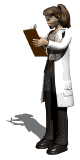 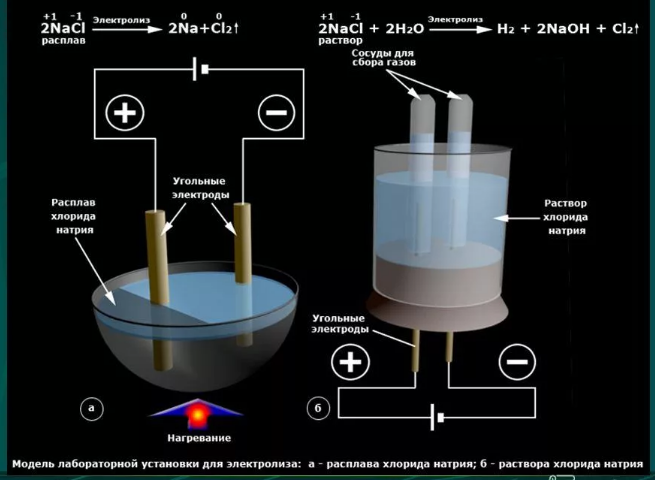 Электролиз имеет широкое применение в промышленности. С помощью электролиза можно осаждать на металлических деталях тонкие слои других металлов. Так производится никелирование, хромирование, золочение различных изделий.
Пропуская электрический ток через расплавы некоторых солей, можно выделять металлы в чистом виде. Так получают алюминий, рафинированную (сверхчистую) медь и ряд других металлов.
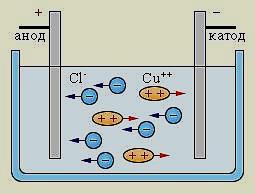 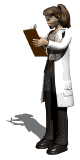 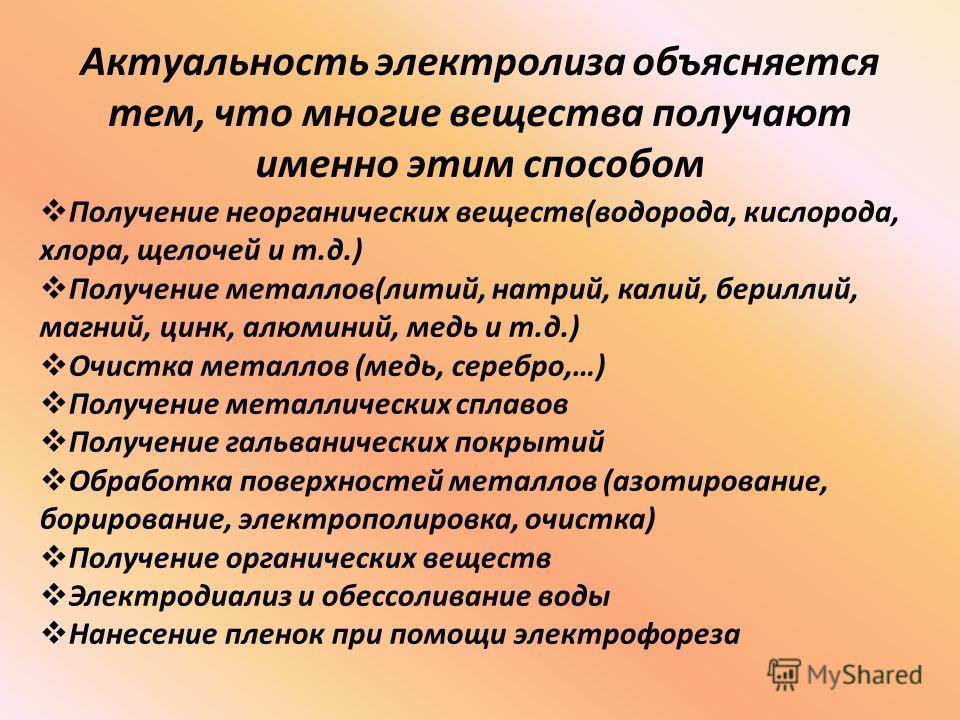 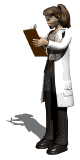 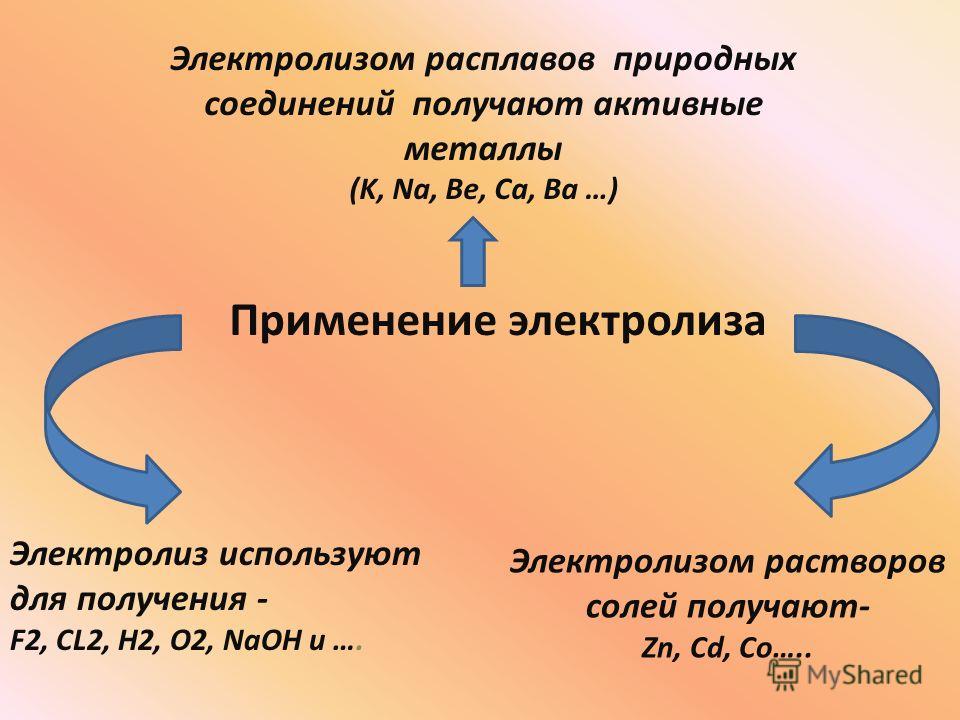 (K, Na, Be, Ca, Ba …)
F2, Cl2, H2, O2, NaOH  …
Zn, Cd, Co  …
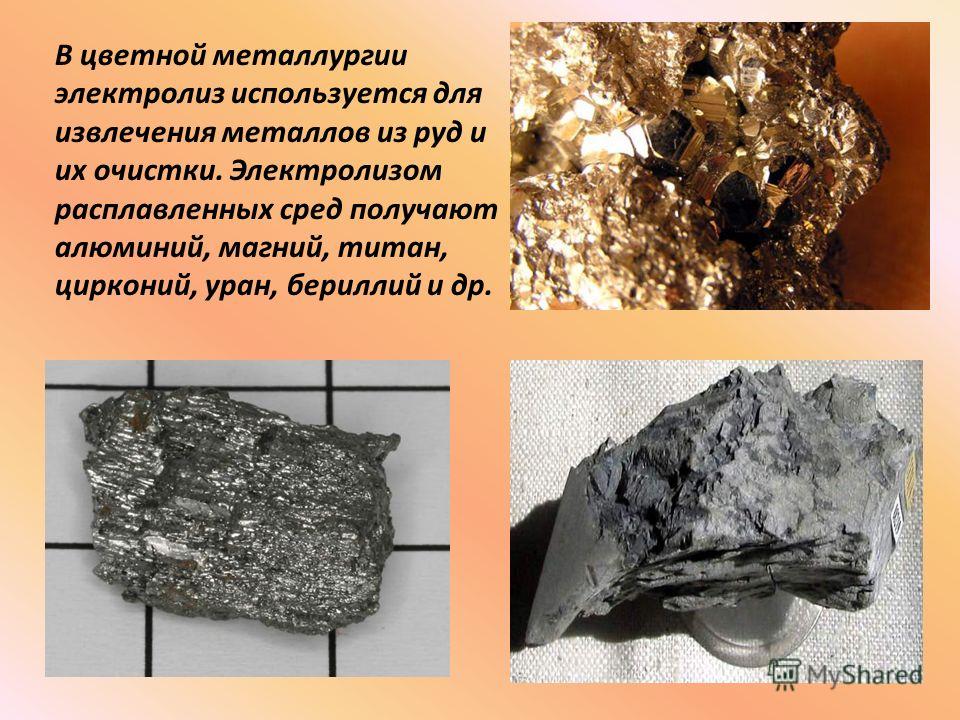 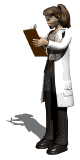 Получение алюминия
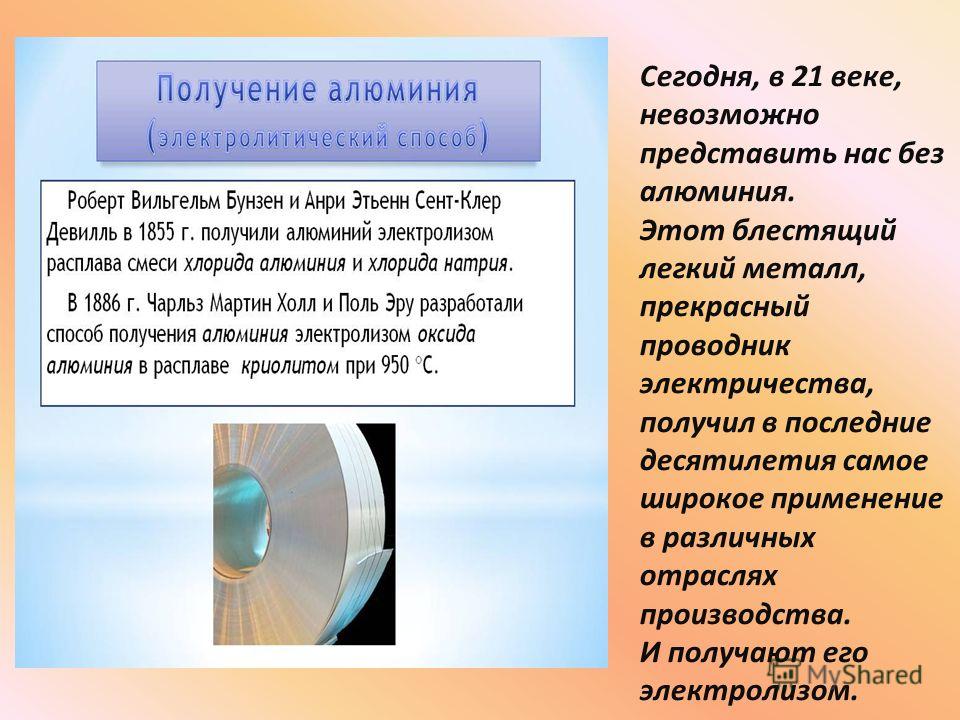 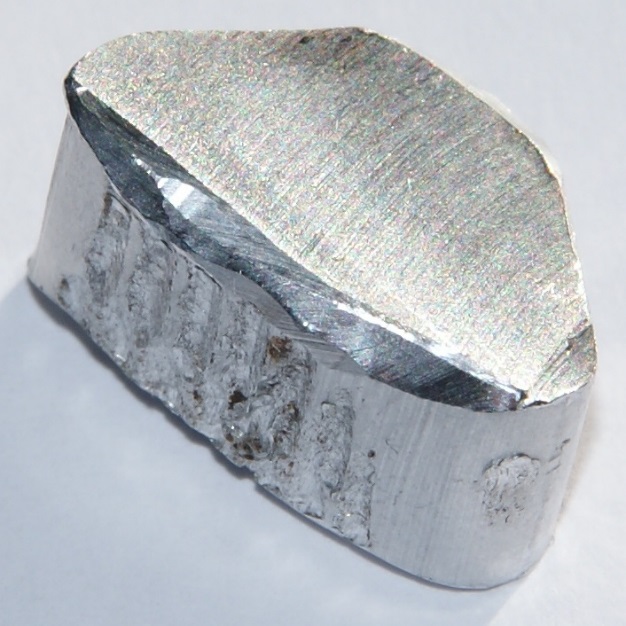 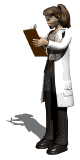 Образец алюминия
Современный метод получения алюминия, процесс Холла – Эру, был разработан независимо американцем Чарльзом Холлом и французом Полем Эру в 1886 году. Он заключается в растворении оксида алюминия Al2O3 в расплаве криолита Na3AlF6 с последующим электролизом с использованием расходуемых коксовых или графитовых анодных электродов. Такой метод получения требует очень больших затрат электроэнергии и поэтому получил промышленное применение только в XX веке.
Электролиз в расплаве криолита:
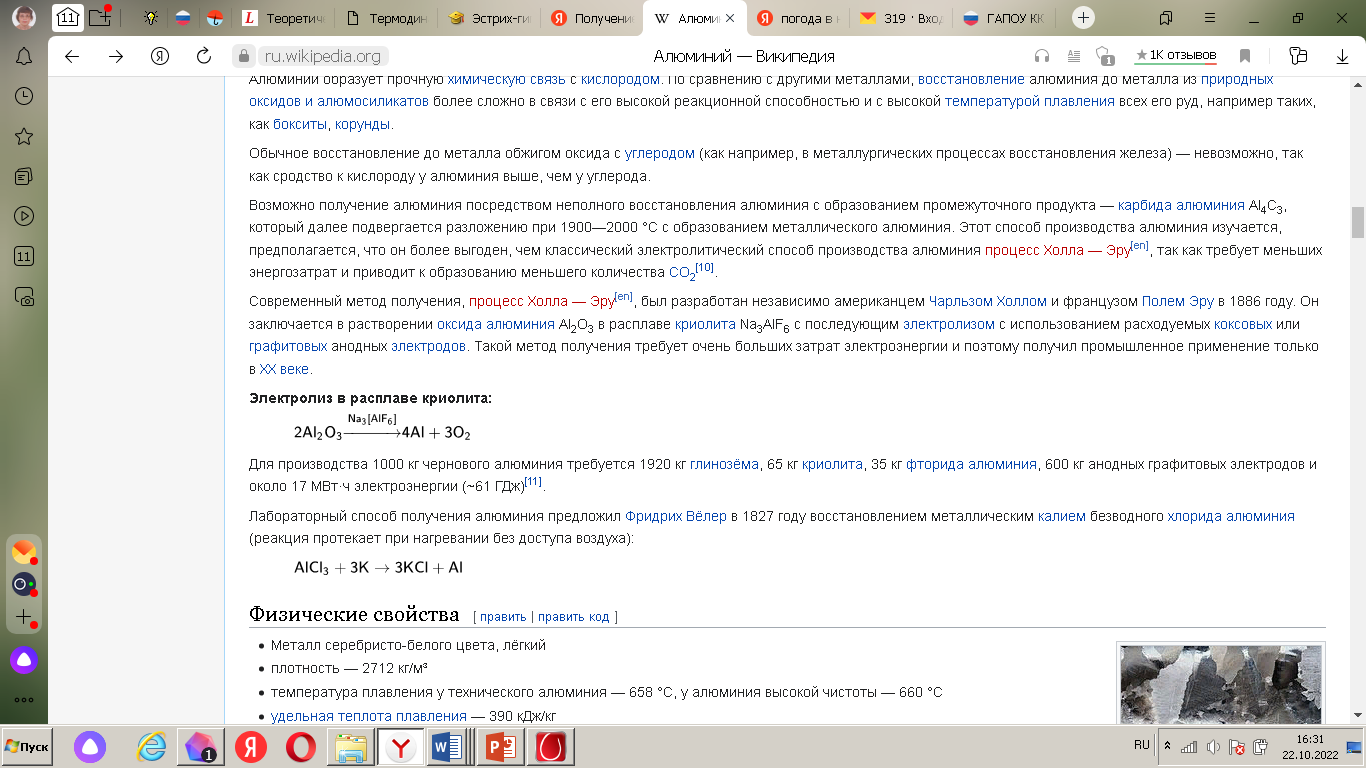 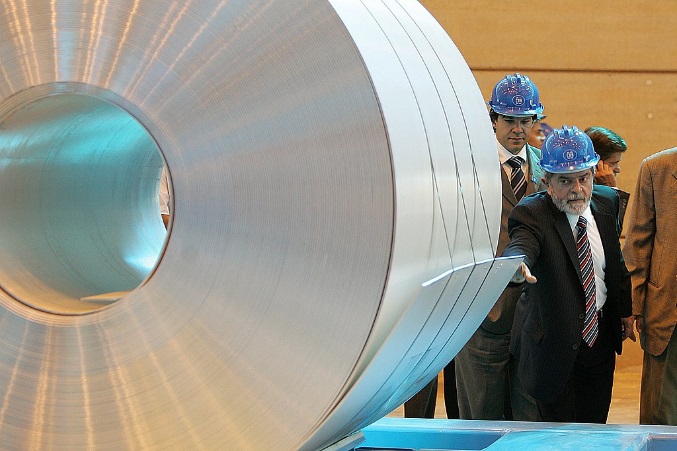 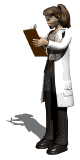 Алюминиевый прокат
Смесь оксида алюминия Al2O3 (около 10 %) и криолита Na3AlF6 (около 90 %) плавится при температуре около 1000 оС, в то время, как tпл.(Al2O3) = 2045 оС. В расплаве криолита Na3AlF6 оксида алюминия Al2O3, который представляет собой соль AlAlO3 (алюминат алюминия) диссоциирует:
AlAlO3  Al3+ + AlO33–
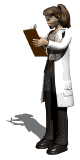 или
2Al2O3  4Al + 3О2
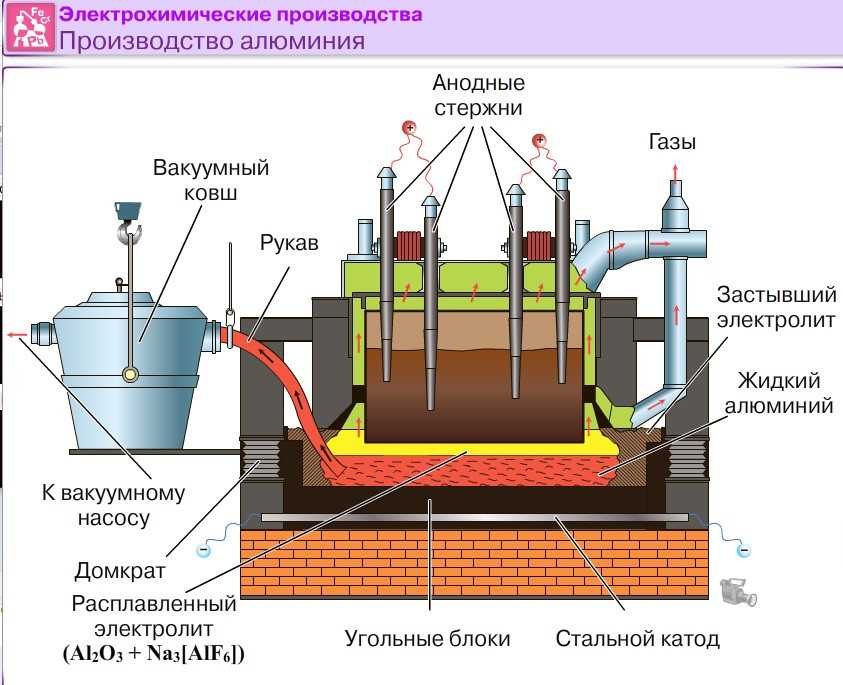 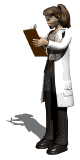 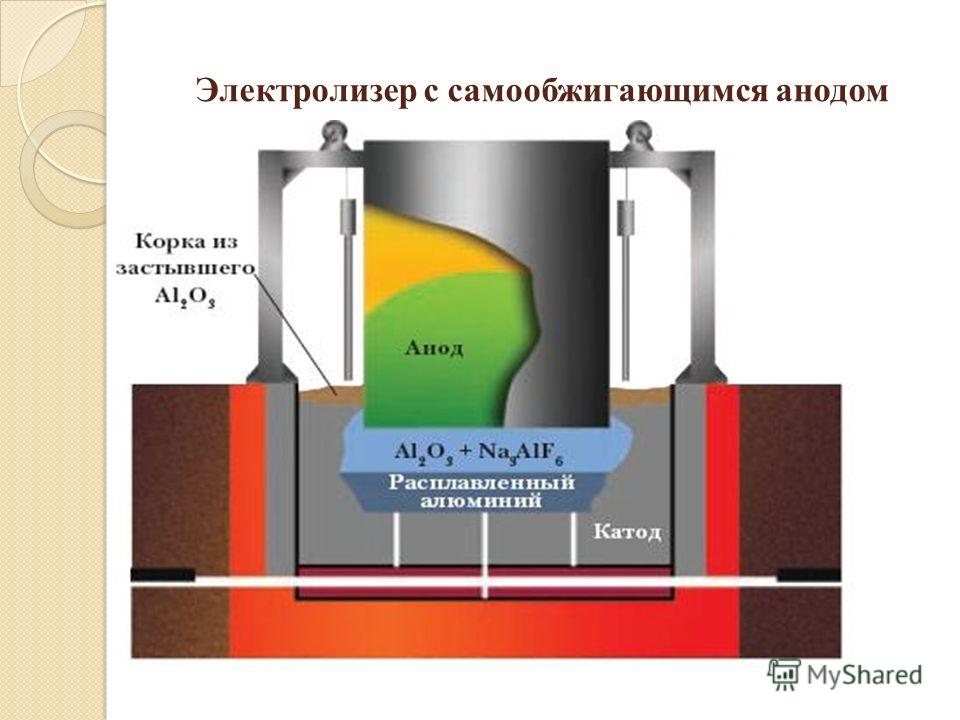 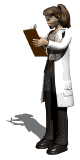 Для производства 1000 кг чернового алюминия требуется, 65 кг криолита, 35 кг фторида алюминия, 1920 кг глинозёма, 600 кг анодных графитовых электродов и около 17 МВт·ч электроэнергии (~61 ГДж).
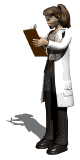 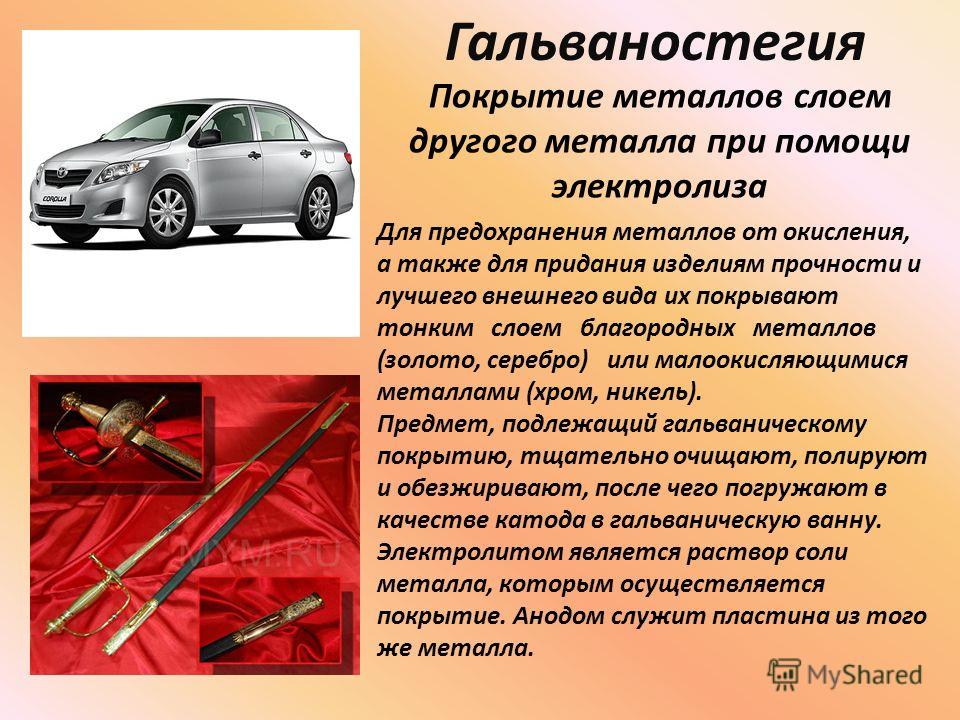 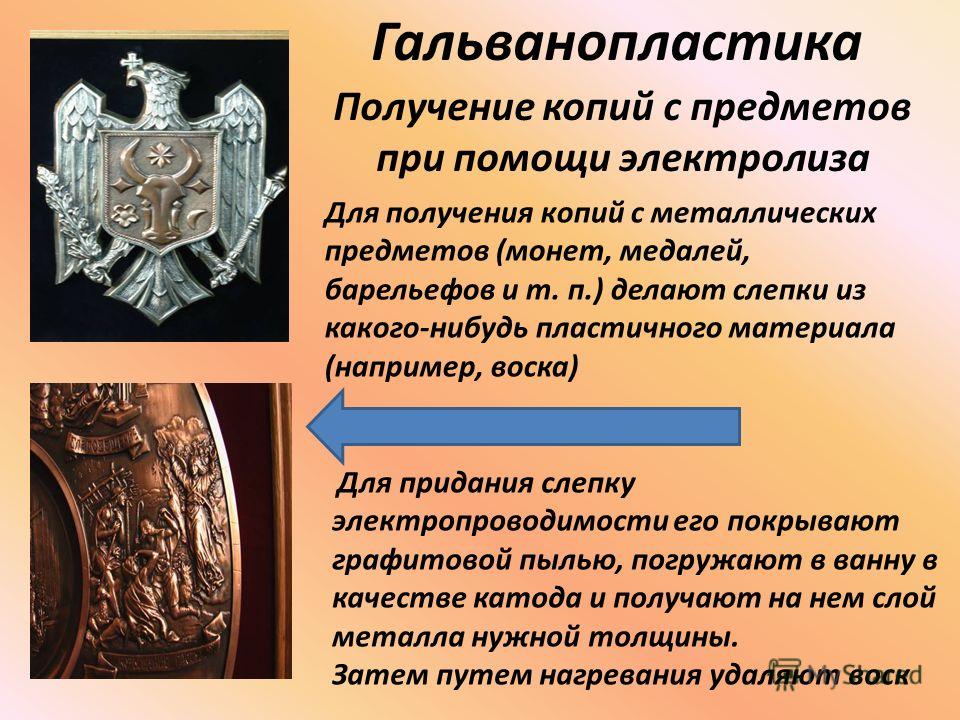 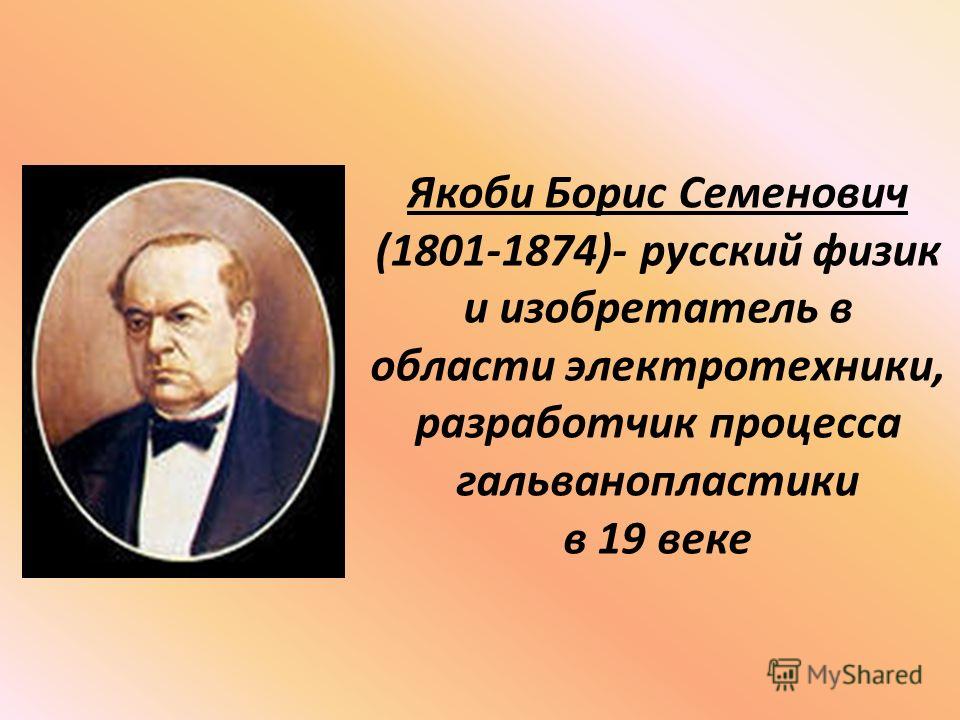 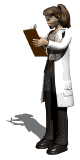 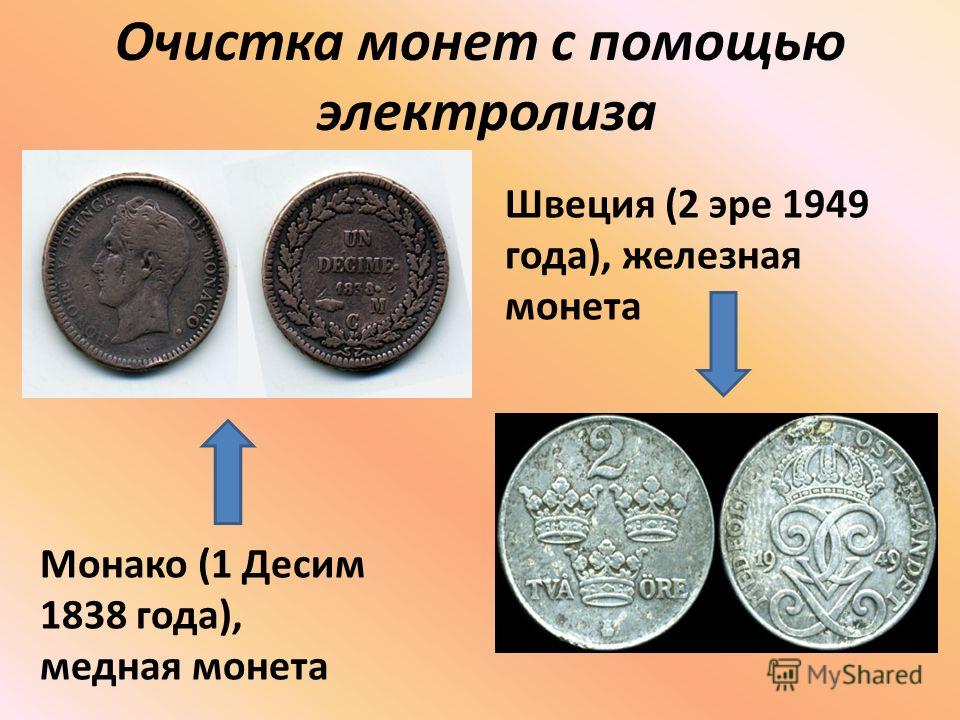 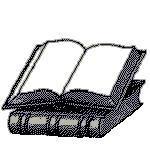 Использованные источники
Ерохин Ю. М., Ковалева И. Б., Химия для профессий и специальностей технического и естественно-научного профилей. – 3-е изд., – М.: Академия, 2020. 
2. Габриелян О. С., Остроумов И. Г. Химия для профессий и специальностей технического профиля: учебник для студ. учреждений сред. проф. образования. 4-е изд., – М.:  Издательский центр «Академия», 2020.
Габриелян О. С., Остроумов И. Г. Химия для профессий и специальностей технического профиля: учебник для студ. учреждений сред. проф. образования. – М., 2017. 
Габриелян О.С., Остроумов И. Г., Остроумова Е. Е. и др. Химия для профессий и специальностей естественно-научного профиля: учебник для студ. учреждений сред. проф. образования. – М., 2017.
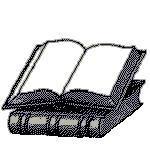 Использованные источники
https://ru.wikipedia.org/wiki/Электрохимические процессы
ttps://yandex.ru/images/Электрохимические процессы
https://ru.wikipedia.org/Электролиз
ttps://yandex.ru/images/Электролиз
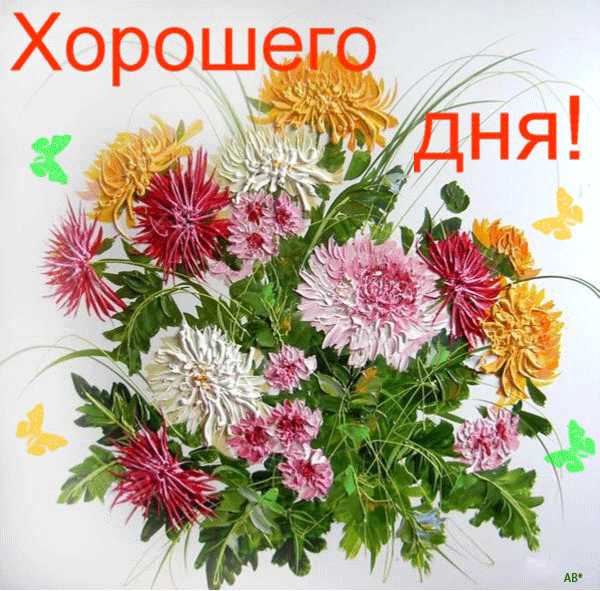